Machine Learning Applications for Improving Accelerator Operations at Brookhaven National Laboratory
Lucy Lin
Advisor: Georg Hoffstaetter de Torquat

CBB Annual Meeting
July 20, 2023
The Electron Ion Collider (EIC)
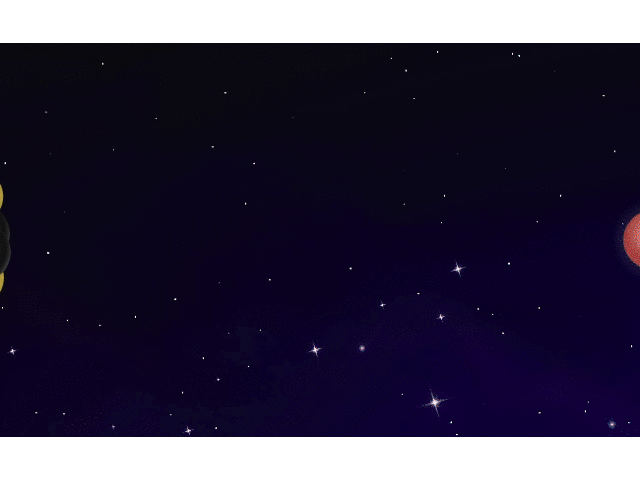 Collisions between fundamental particles produce a 3-D snapshot of their internal arrangement of quarks and gluons 

Understand strong nuclear force: how are quarks and gluons held together within ordinary matter?

Solve spin crisis: The three main constituent quarks cannot account for a proton’s total spin. How exactly do quarks and gluons contribute to a proton’s spin?
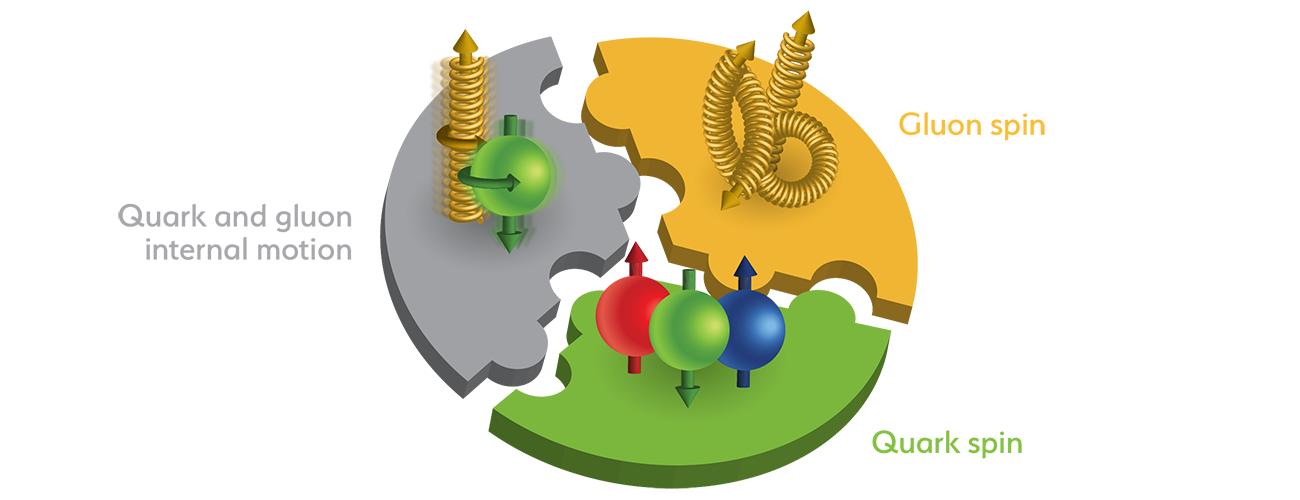 We improve EIC luminosity, polarization, and operation with machine learning (ML) techniques
2
Injector compound for RHIC and EIC
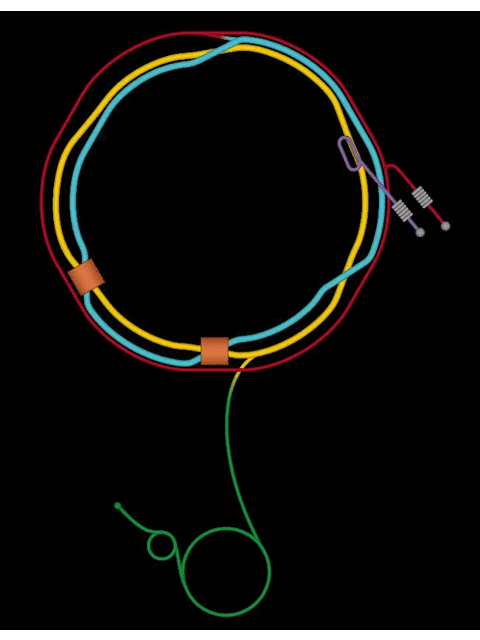 Relativistic Heavy Ion Collider (RHIC): largest operating accelerator in the US. 

Electron Ion Collider (EIC): the nation’s largest particle accelerator project. 

Alternating Gradient Synchrotron (AGS) and its Booster serve as part of the injector compound for RHIC and future EIC.

Bright ion beams in the AGS and Booster are required for optimal luminosity and highest polarization in RHIC and EIC.

Obtaining bright beam requires more accurate beam control in the injector compound, which is currently mostly hand tuned by operators.
Injector Compound
3
ML Method 101: Neural Network (NN)
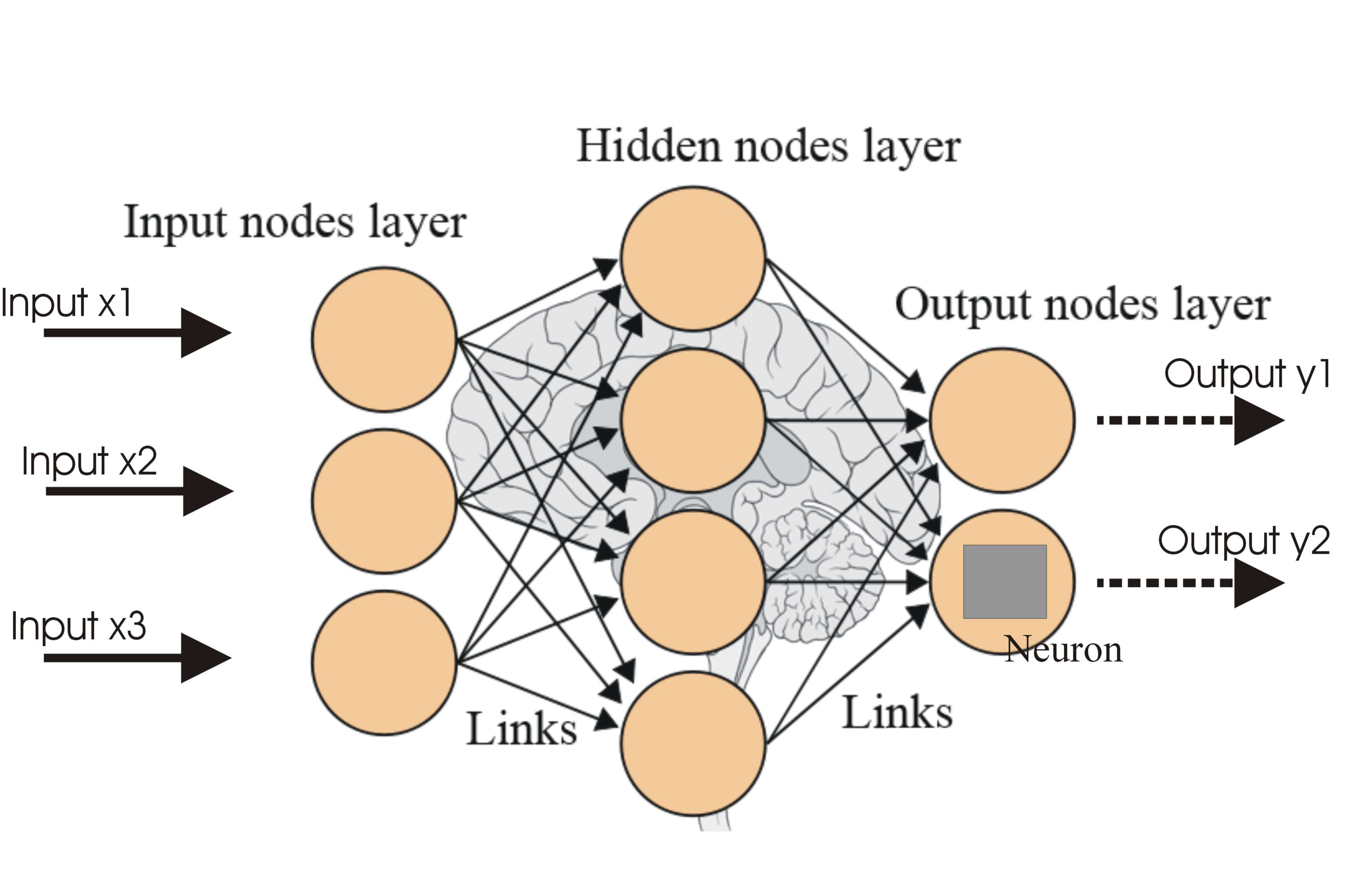 4
Machine Learning for Better Orbit Correction
5
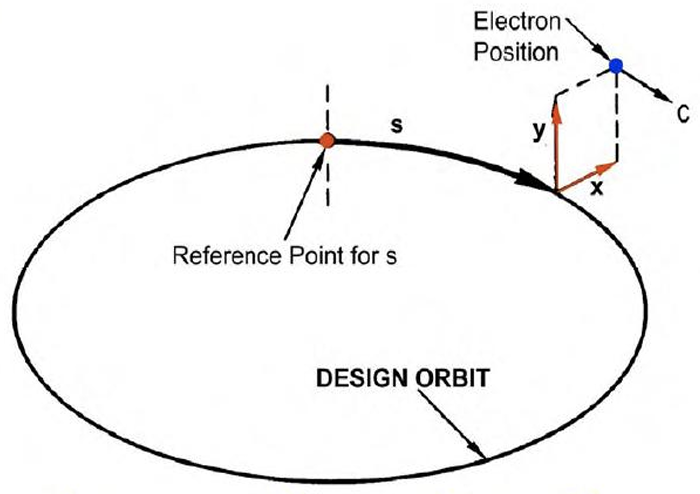 Orbit in an Accelerator
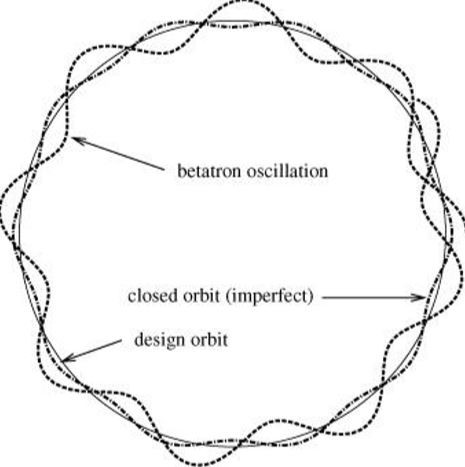 6
Orbit Measurement and Correction
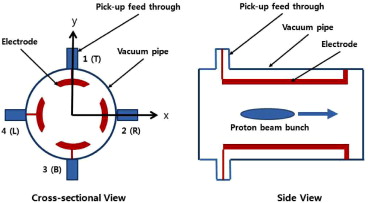 Beam Position Monitor (BPM): pick up electrodes (PUE) measure charges induced by electric field of the beam

Corrector magnet: dipole magnets for closed orbit correction, give horizontal / vertical kicks to charged particles
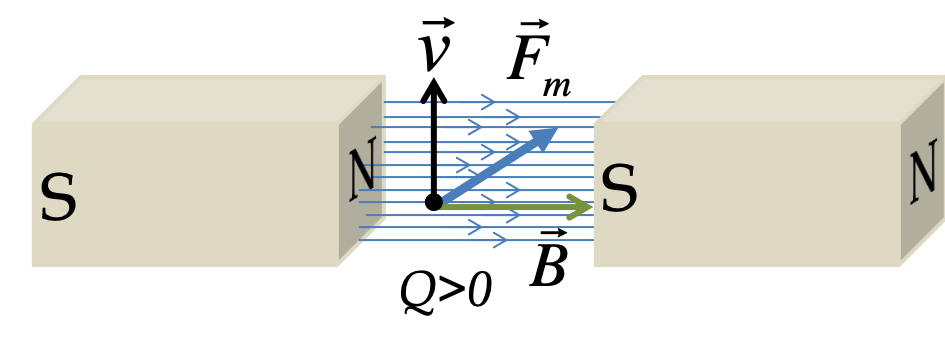 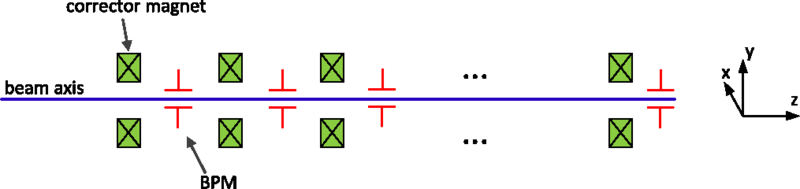 7
Orbit Correction with Neural Network
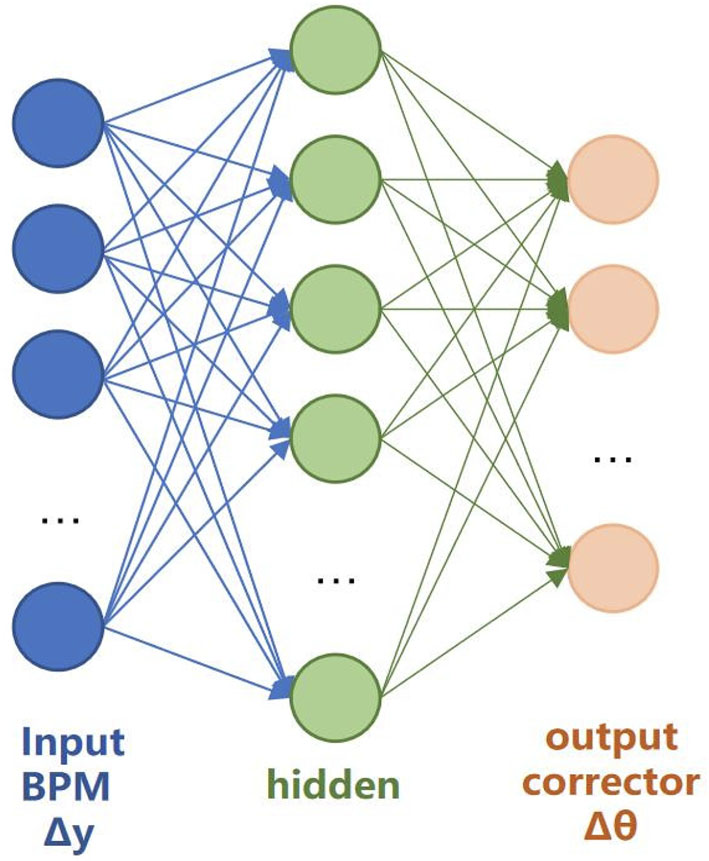 8
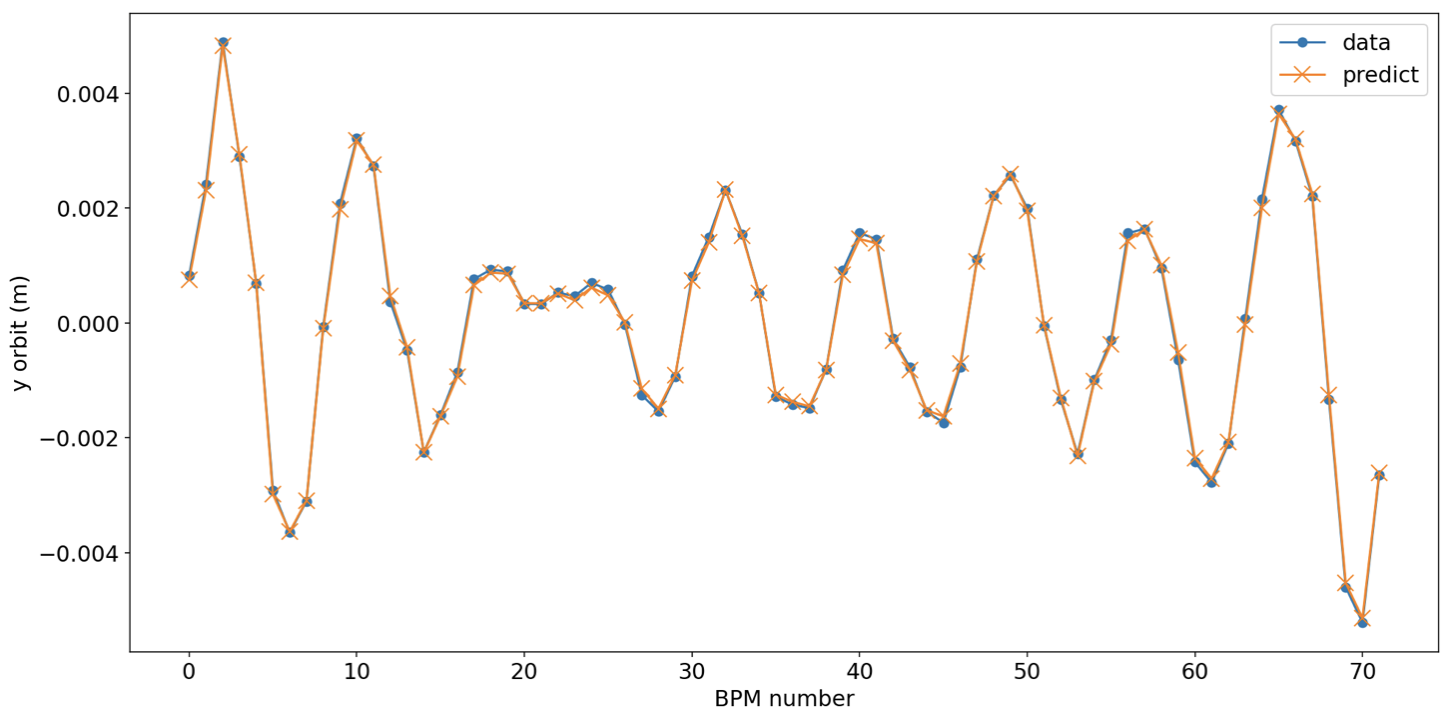 9
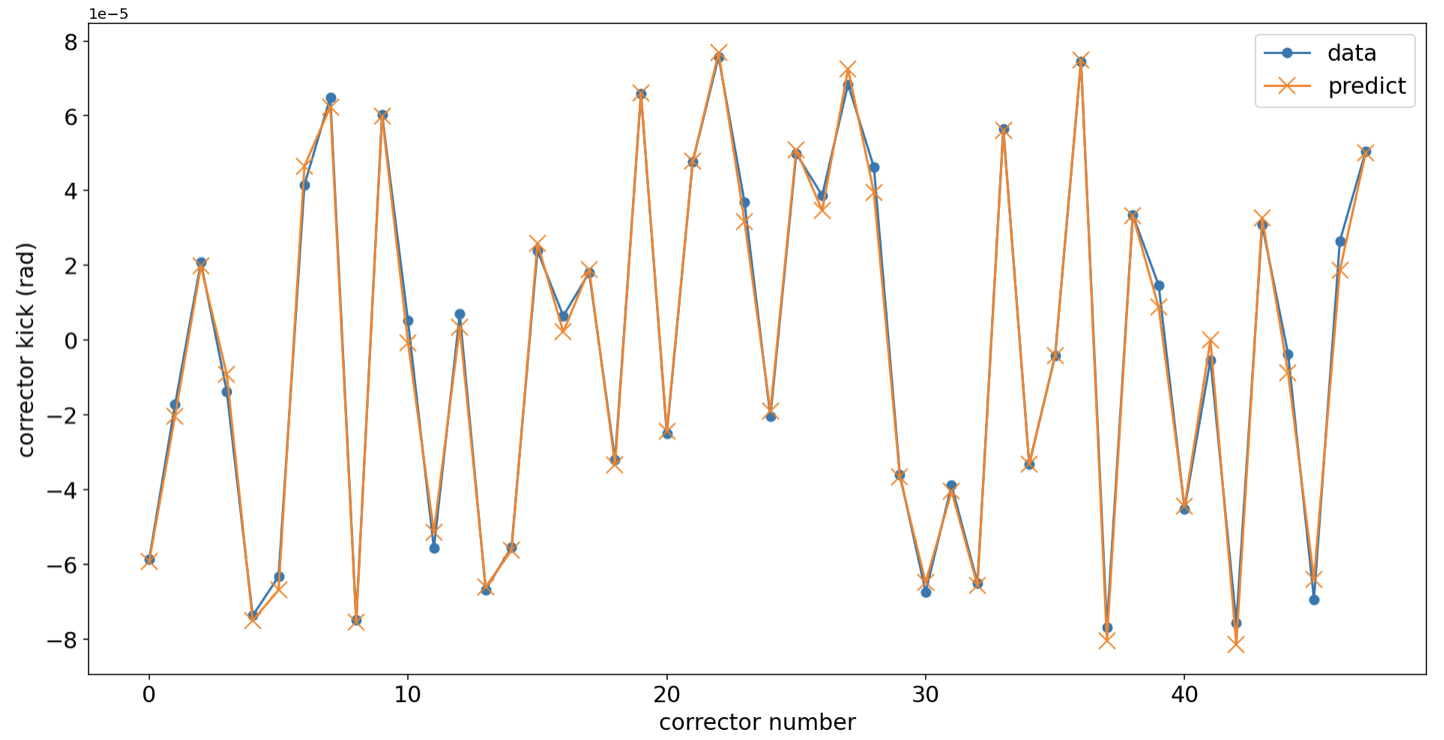 10
Future work: error identification
Neural network can establish mapping between any inputs and outputs with sufficient data


Machine error sources (e.g., misalignment, gradient / calibration errors, etc.) can be included as outputs of an inverse NN model for beam-based error diagnostic algorithm
Neural Network
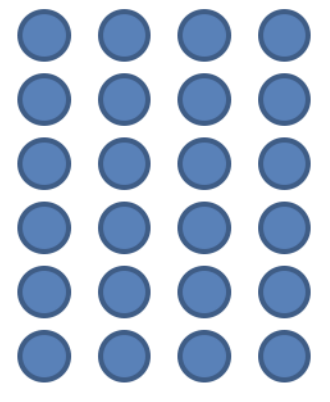 Magnet settings + Machine errors
Beam properties (e.g. orbit)
11
Current to Magnet Strength Calibration with Neural Network
12
Magnet current to strength mapping
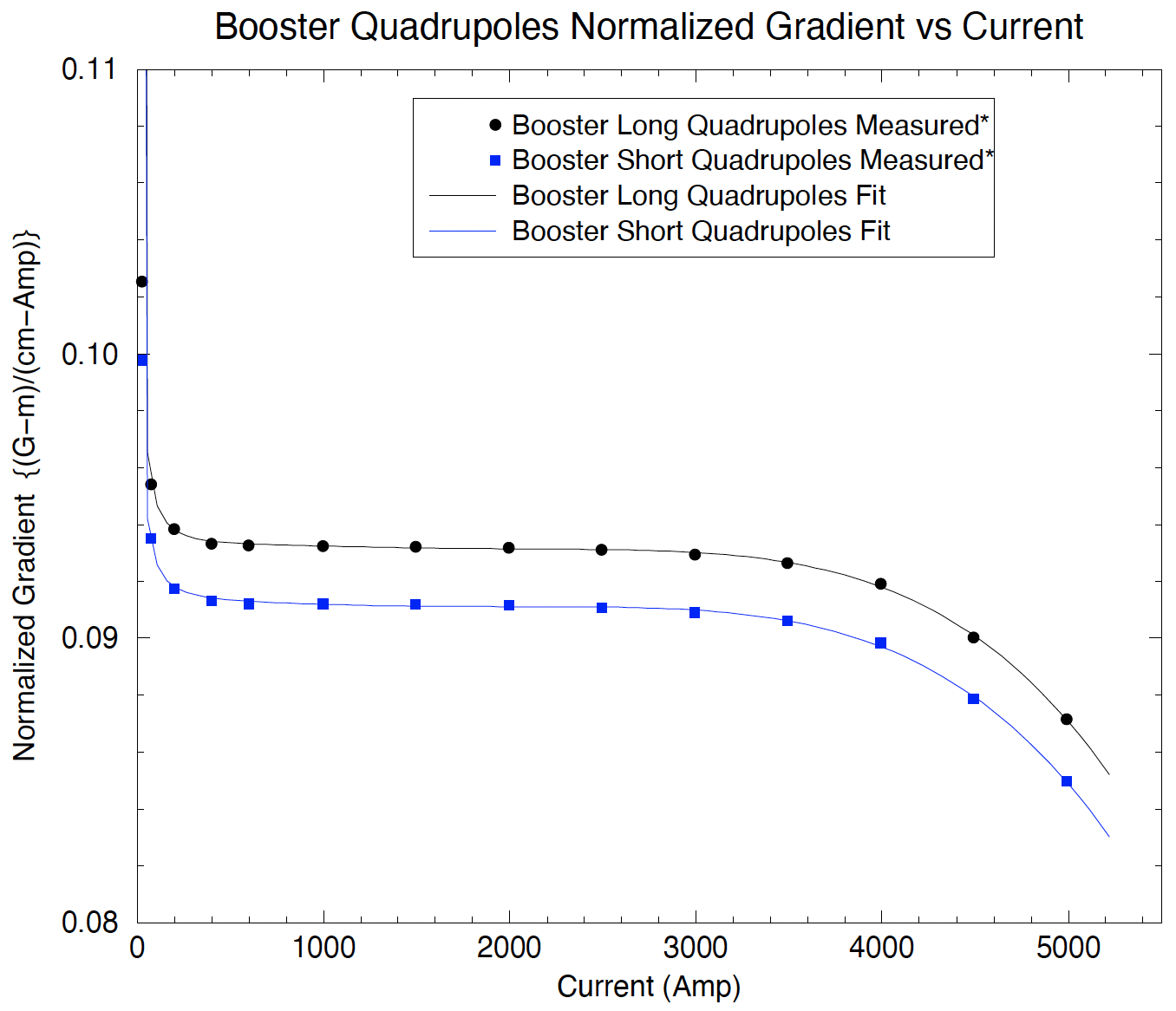 Magnet transfer function: mapping between the power supply (PS) current and the resulting strength of a magnet

Example: 5th order polynomial for Booster quadrupoles

Transfer functions are measured before the magnets were installed in the ring, and there is no existing way to verify them after installation.
13
Preliminary NN model training results
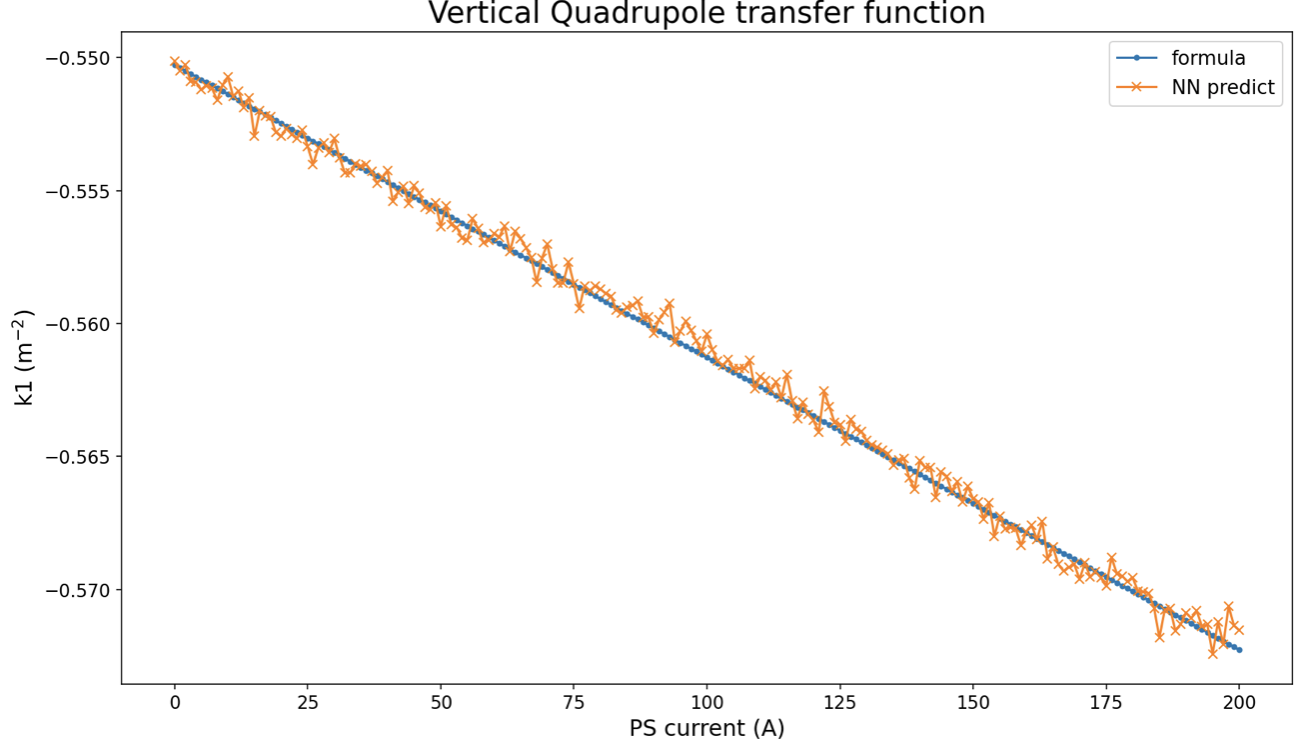 14
Future work: Optimization with ML
Neural Network
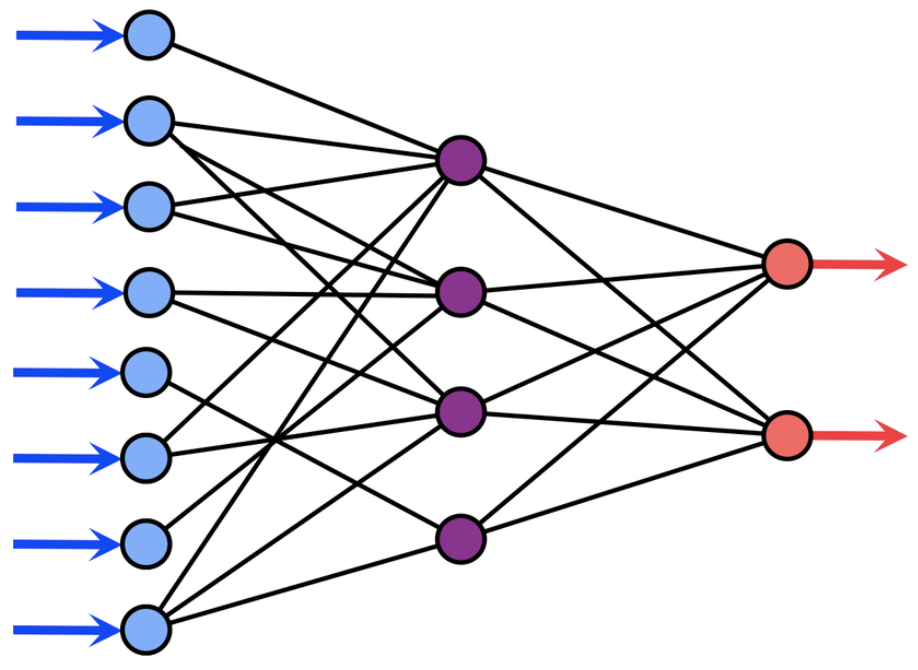 Control parameters + Environmental factors
Evaluation Metric (e.g., agreement with real measurements)
Bayesian Optimization
Find best settings for desired machine state
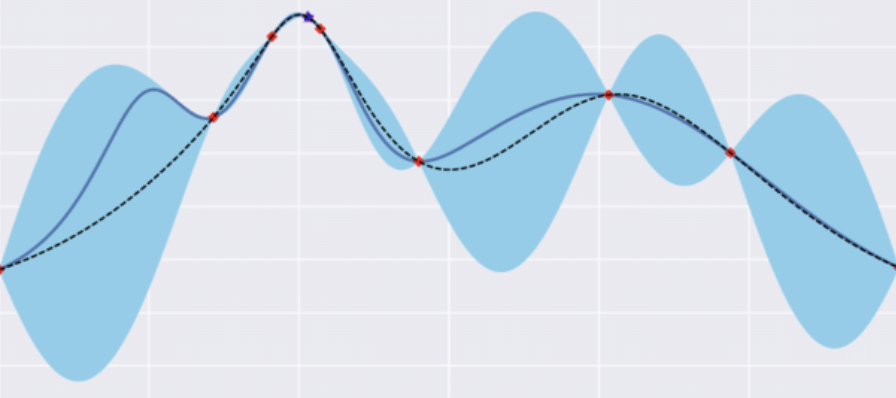 15
References
[1] W. Lin, et al., “Machine Learning Applications for Orbit and Optics Correction at the Alternating Gradient Synchrotron”, in Proc. IPAC’23, Venice, Italy, May 2023.

[2] W. Lin, et al., “AGS Booster Beam-based Main Quadrupole Transfer Function Measurements”, in Proc. IPAC’23, Venice, Italy, May 2023.

[3] N. Ketkar, “Feed forward neural networks,” in Deep Learning with Python: A Hands-on Introduction. 2017, pp. 17–33.

[4] K. Brown, et al., “A high precision model of AGS Booster Tune Control,” in Proc. EPAC’02, Paris, France, June 2002, pp. 548–550.
16
Thanks
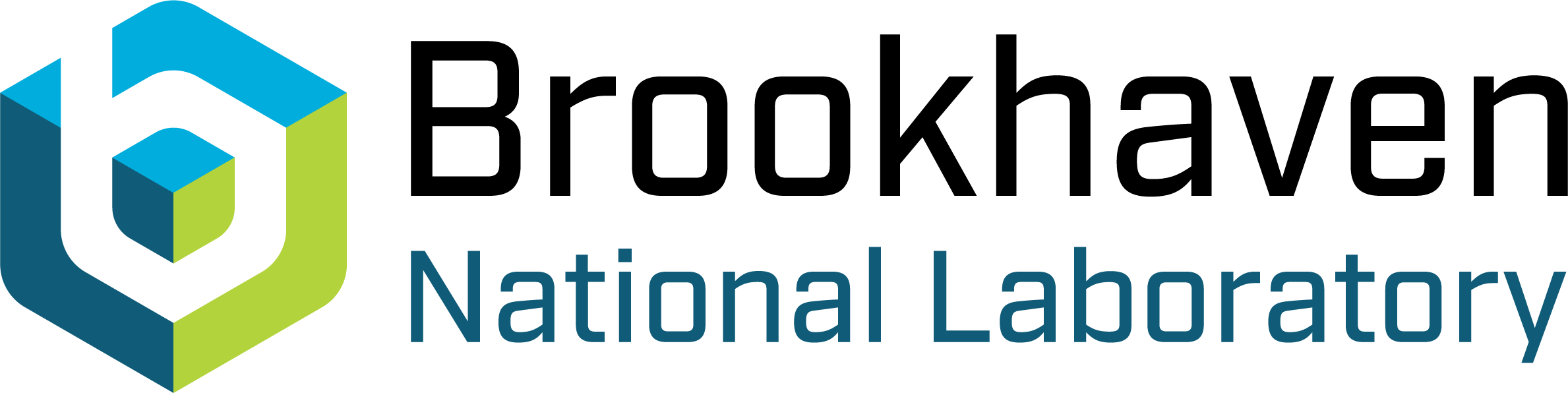 Petra Adams, Kevin Brown, Bhawin Dhital, Yuan Gao, Levente Hajdu, Kiel Hock, Vincent Schoefer
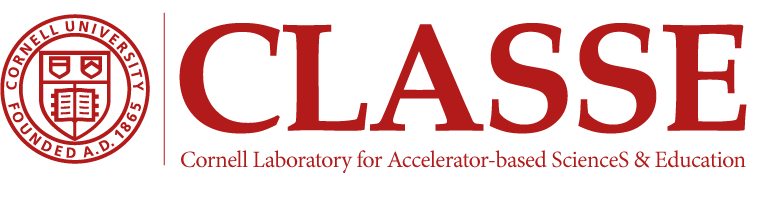 Georg Hoffstaetter de Torquat, David Sagan
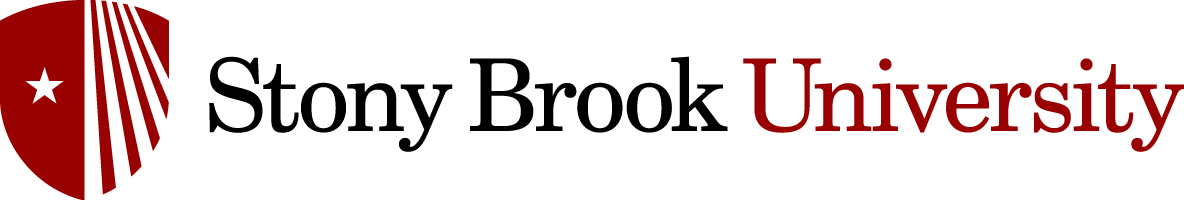 Weining Dai, Bohong Huang, Thomas Robertazzi
17
Thank you! Questions?
18